СПОРТИВНАЯ ОДЕЖДА НА ЗАНЯТИЯХ                         
                                ПО ФИЗИЧЕСКОЙ КУЛЬТУРЕ
                                    Непосредственно образовательная деятельность по физическому    
                                      развитию обязательно требует соблюдения техники безопасности, ее
                                      проводят в соответствии с санитарными требованиями, только при           
                                      отсутствии у детей медицинских противопоказаний и наличии у детей 
                                      спортивной одежды, соответствующей погодным условиям (СанПиН 2.4.1.2660-10)
                                  Спортивная форма на занятиях – это обязательное условие их  проведения. 
                               Ребенок  учится ползать, бегать, прыгать, лазать. Нужно  помнить, что во время                 
                               осуществления непосредственно  образовательной  деятельности по физическому                         
                               развитию в помещении  ребенок много двигается, повышается потоотделение, 
                               поэтому в этой же одежде,  в соответствии с санитарными требованиями, нельзя 
                              далее находиться в группе и выходить на улицу. 
Чтобы вашему ребенку было удобно, необходимо приобрести: 
футболку  (должна быть изготовлена из натуральных материалов, без декоративных элементов, отвлекающих внимание детей. Желательно, чтобы у всех детей были футболки одного цвета. Это вырабатывает у детей командный дух и дисциплинированность)
шорты (неширокие и не стесняющие движения)
3.   спортивную обувь (кроссовки, кеды). 
  Для  занятий физической культурой чешки не подходят. Тонкая кожаная подошва скользит и не амортизирует, фиксацию и  поддержку стопы чешки также не обеспечивают – это может привести к травме.
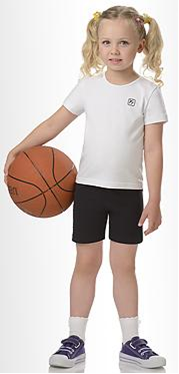 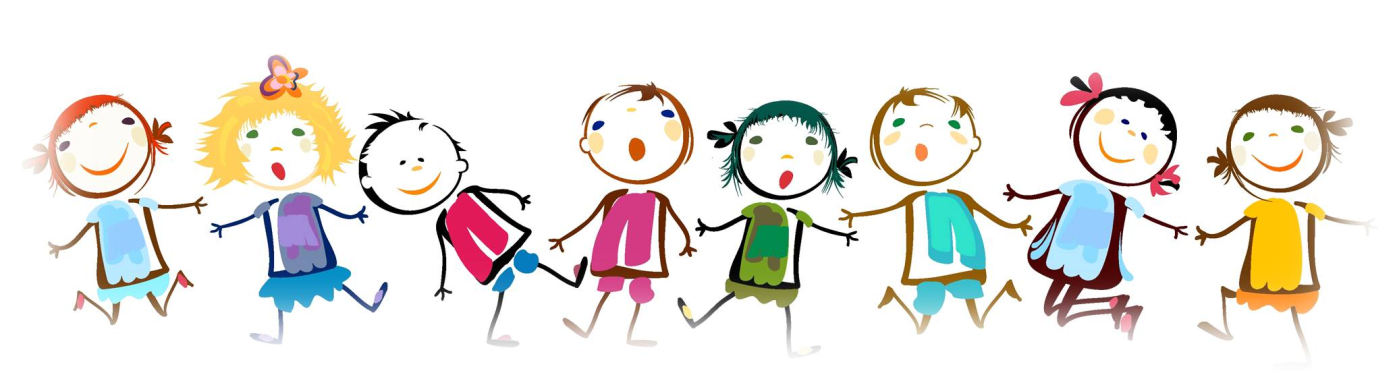